Θέατρο Σκιών
e Shadow : το Ψηφιακό θέατρο μας ενώνει
Τα ελληνάκια της ευγ.Φακινου σε θέατρο σκιων
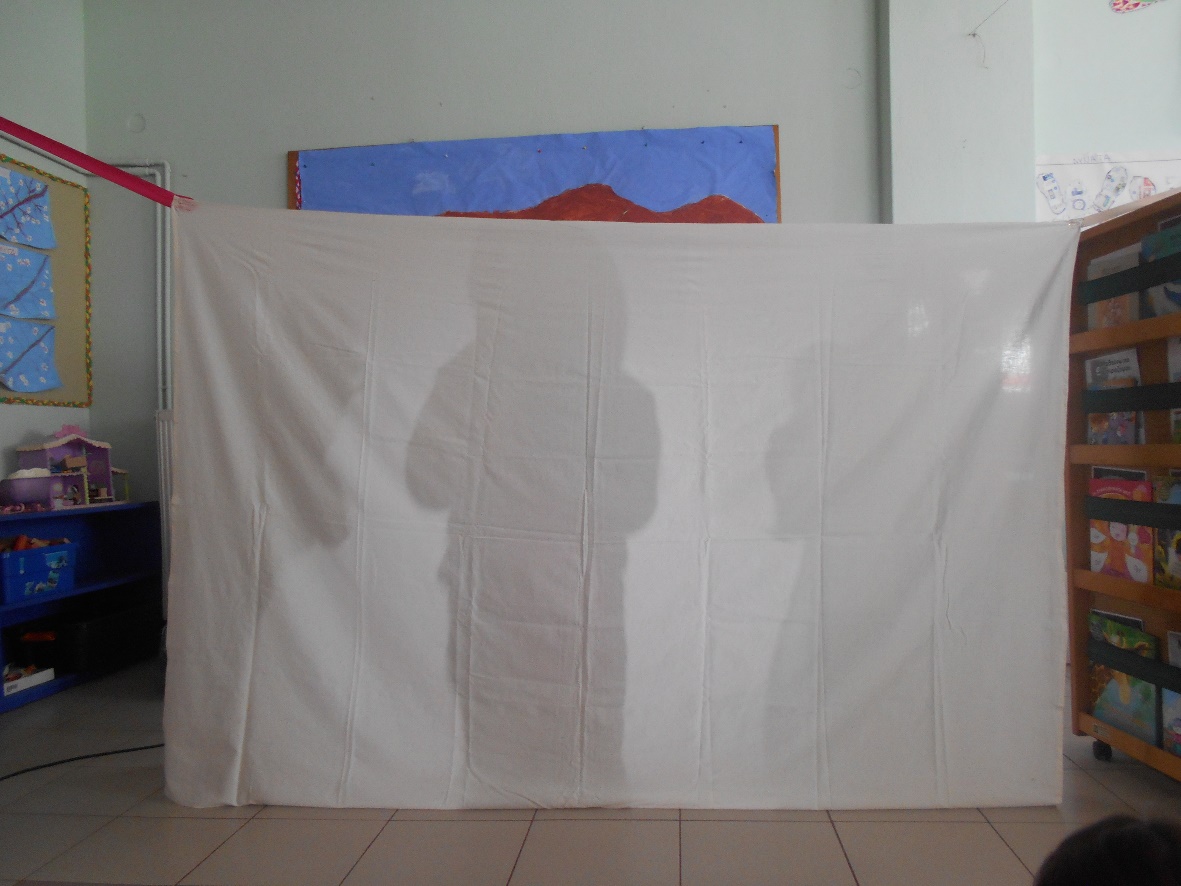 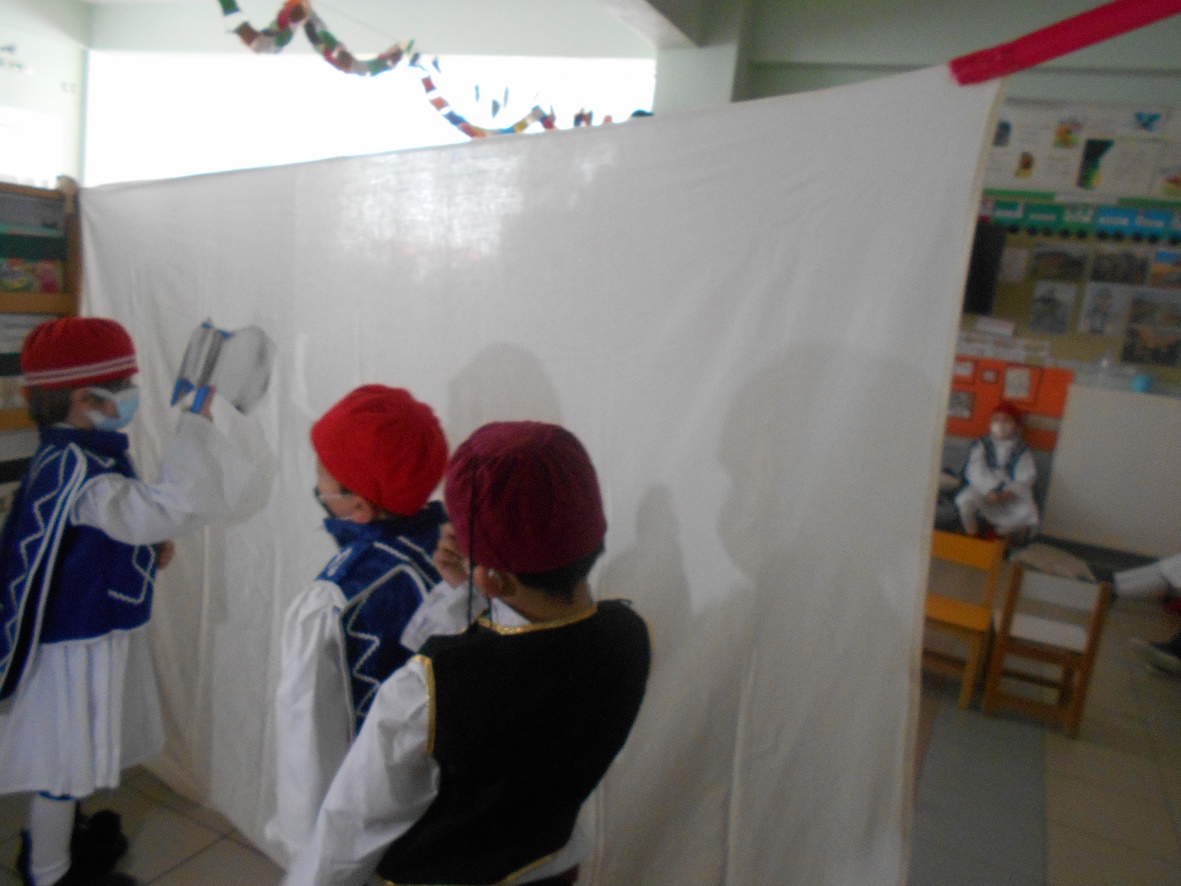 Τα ελληνάκια της ευγ.Φακινου σε θέατρο σκιων
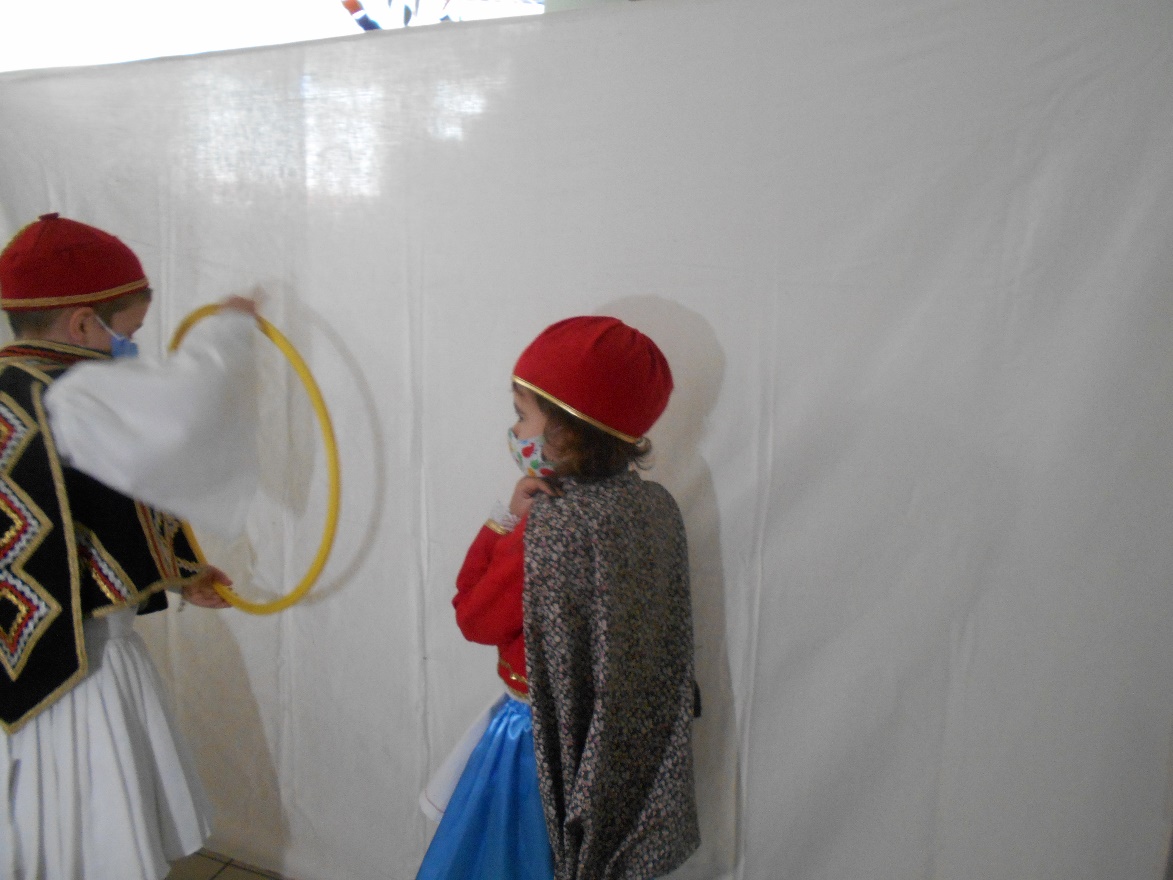 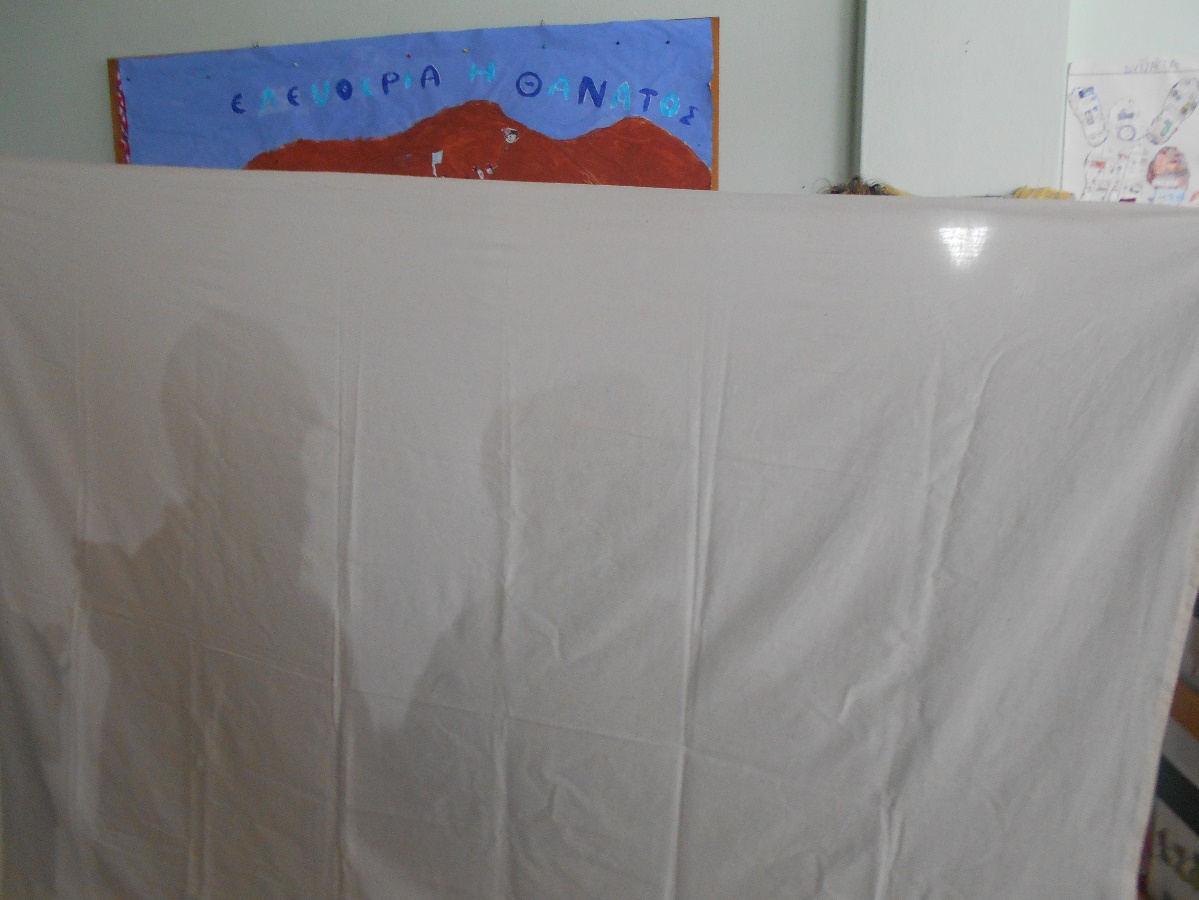 Τα ελληνάκια της ευγ.Φακινου σε θέατρο σκιων
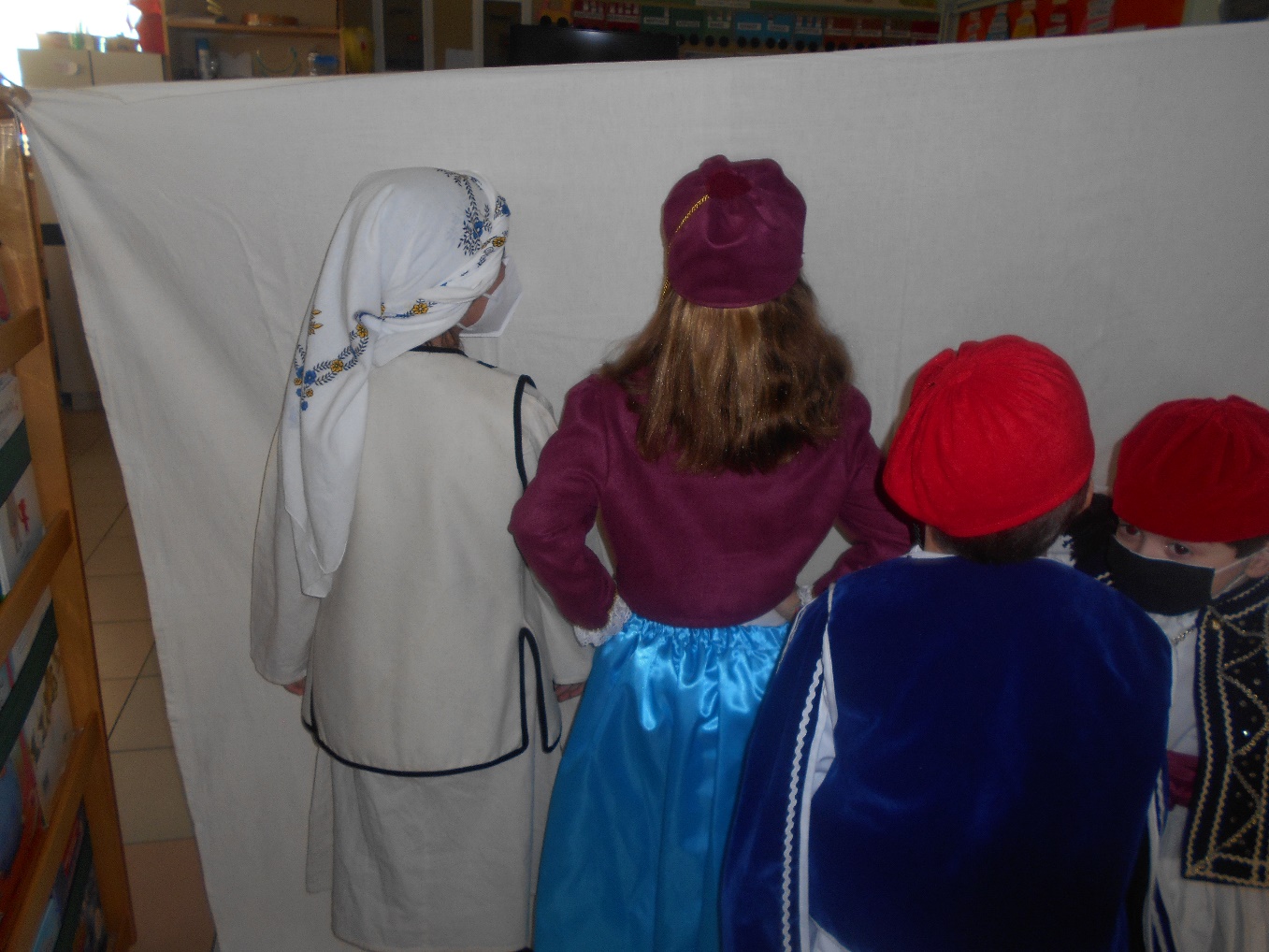 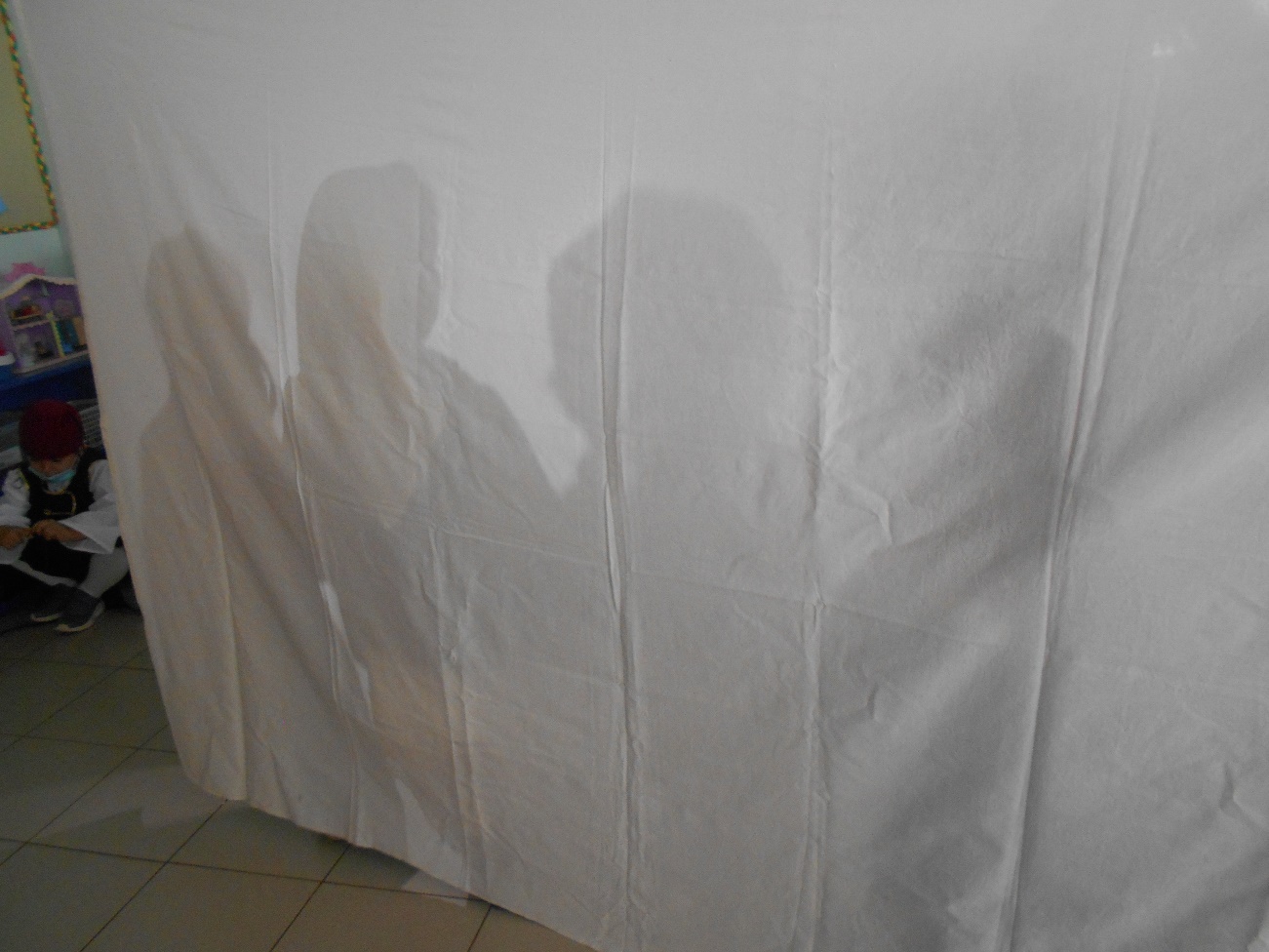 Δημιουργία φιγούρων του καραγκιόζη και του έργου
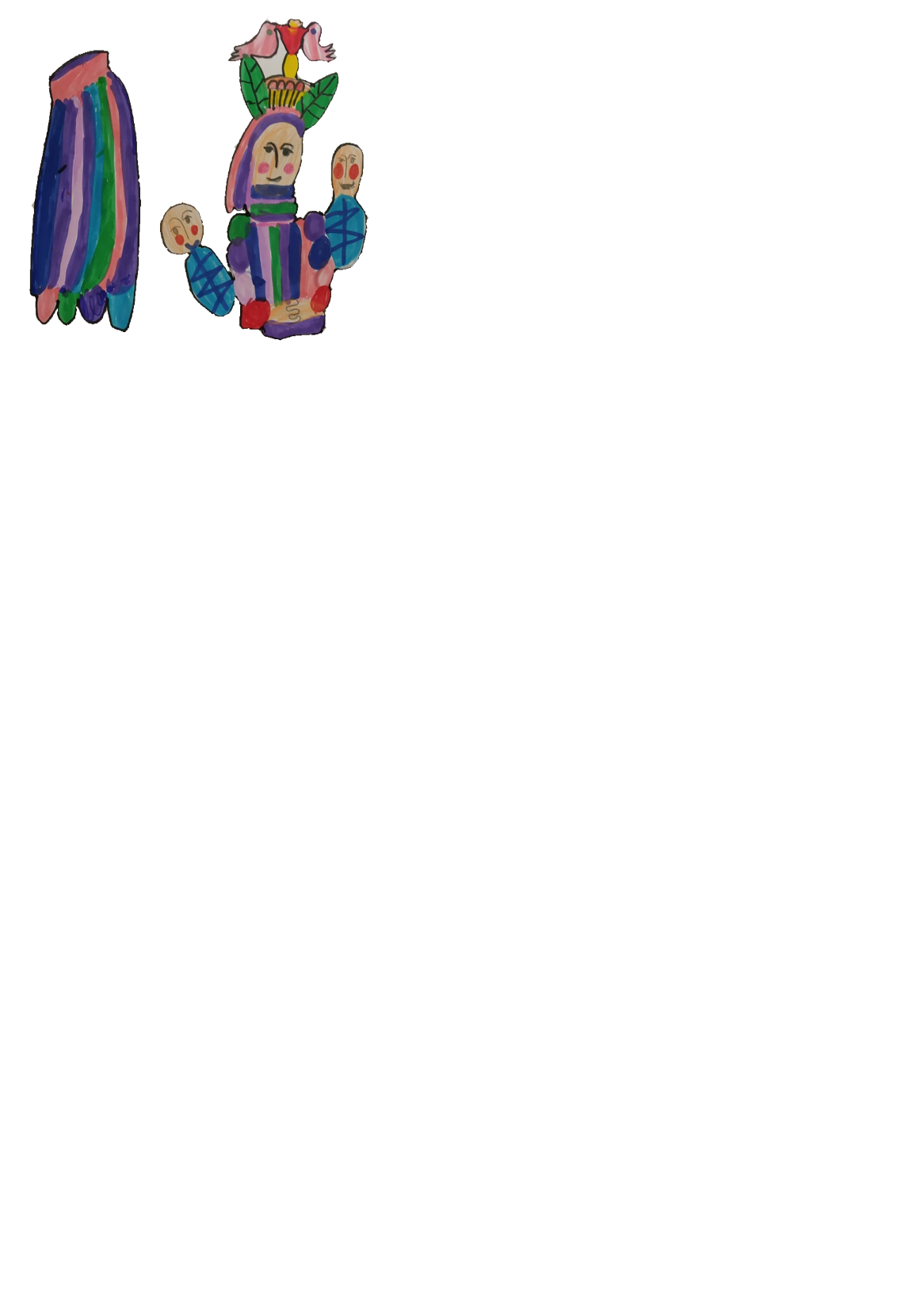 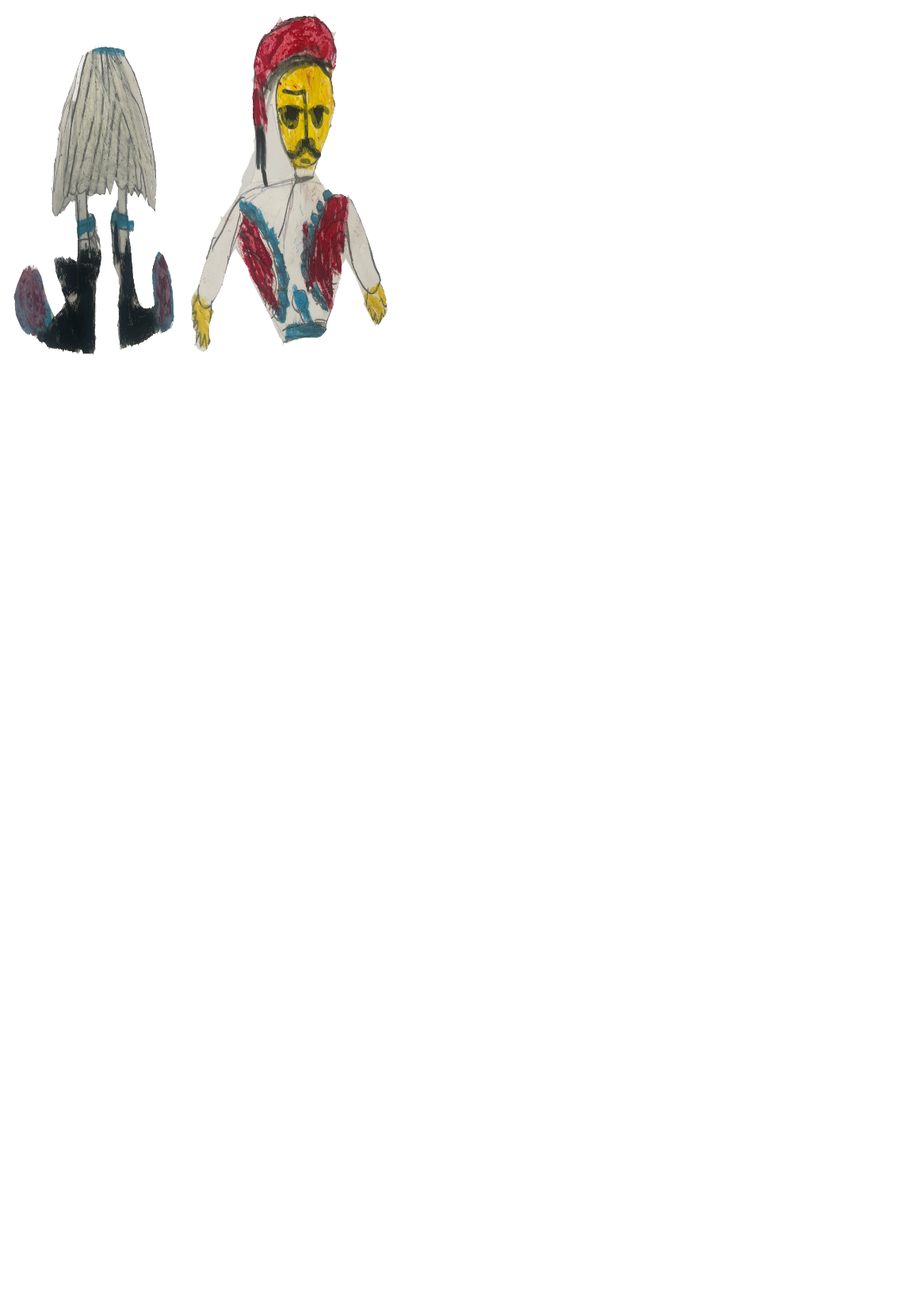 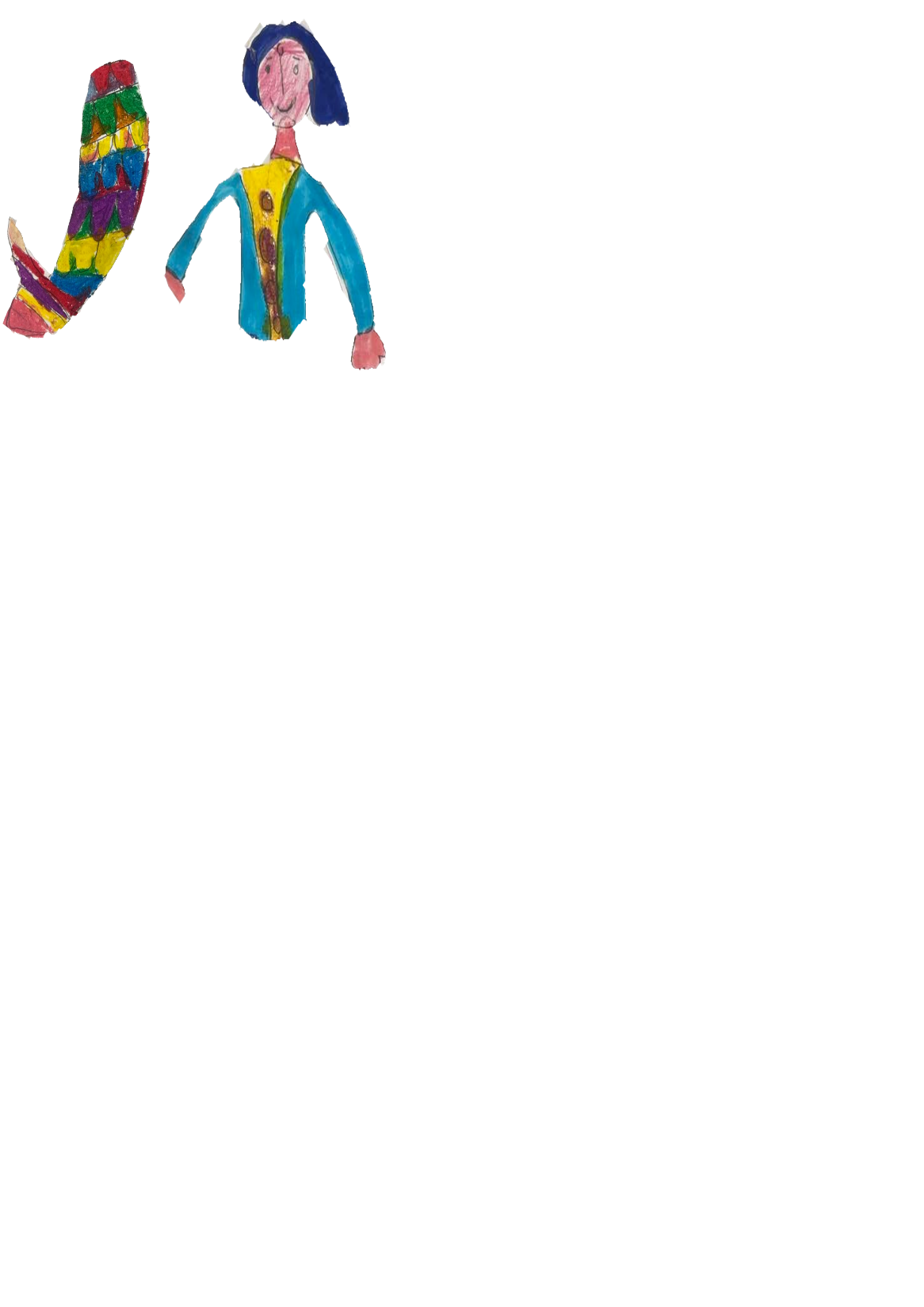 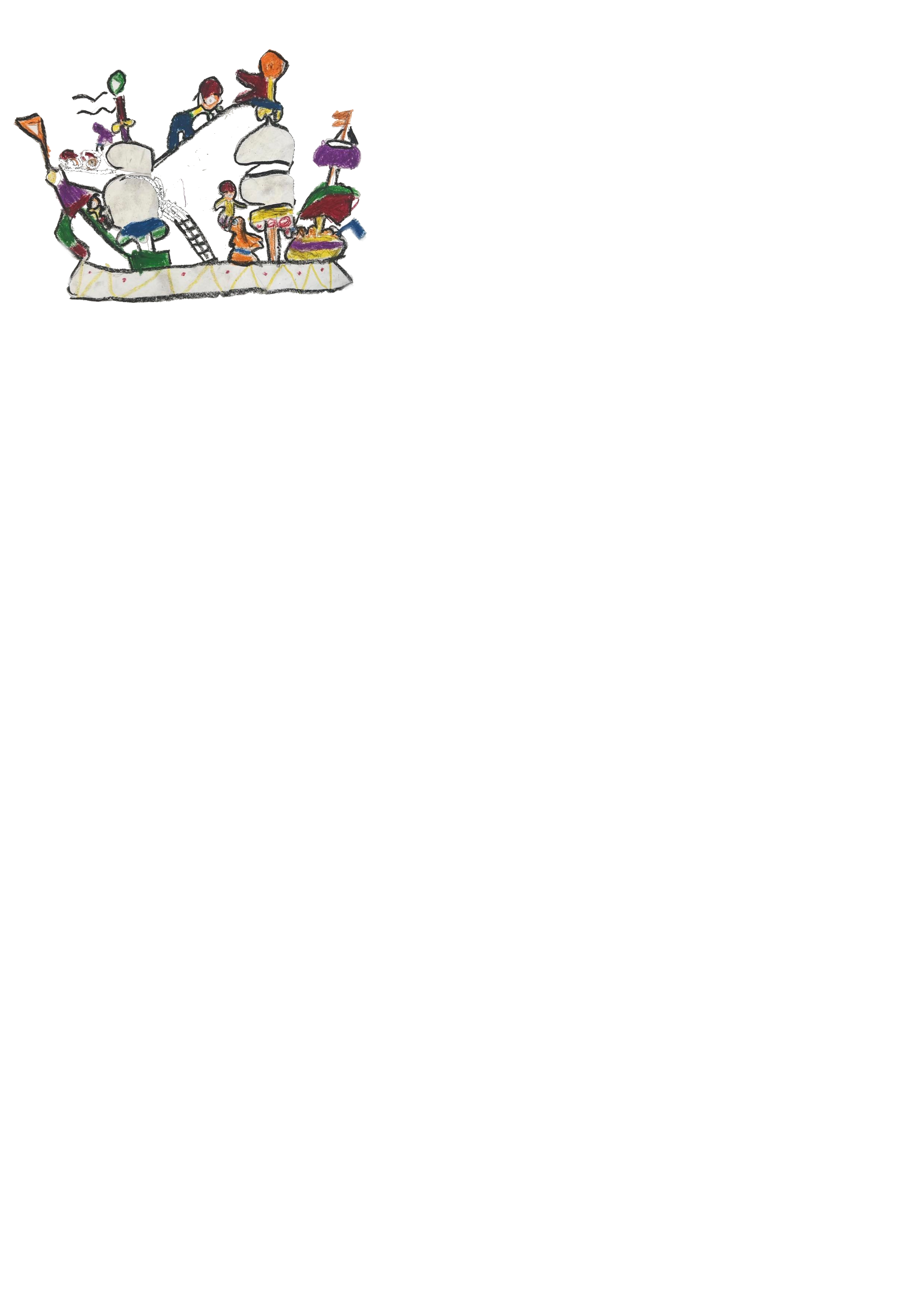 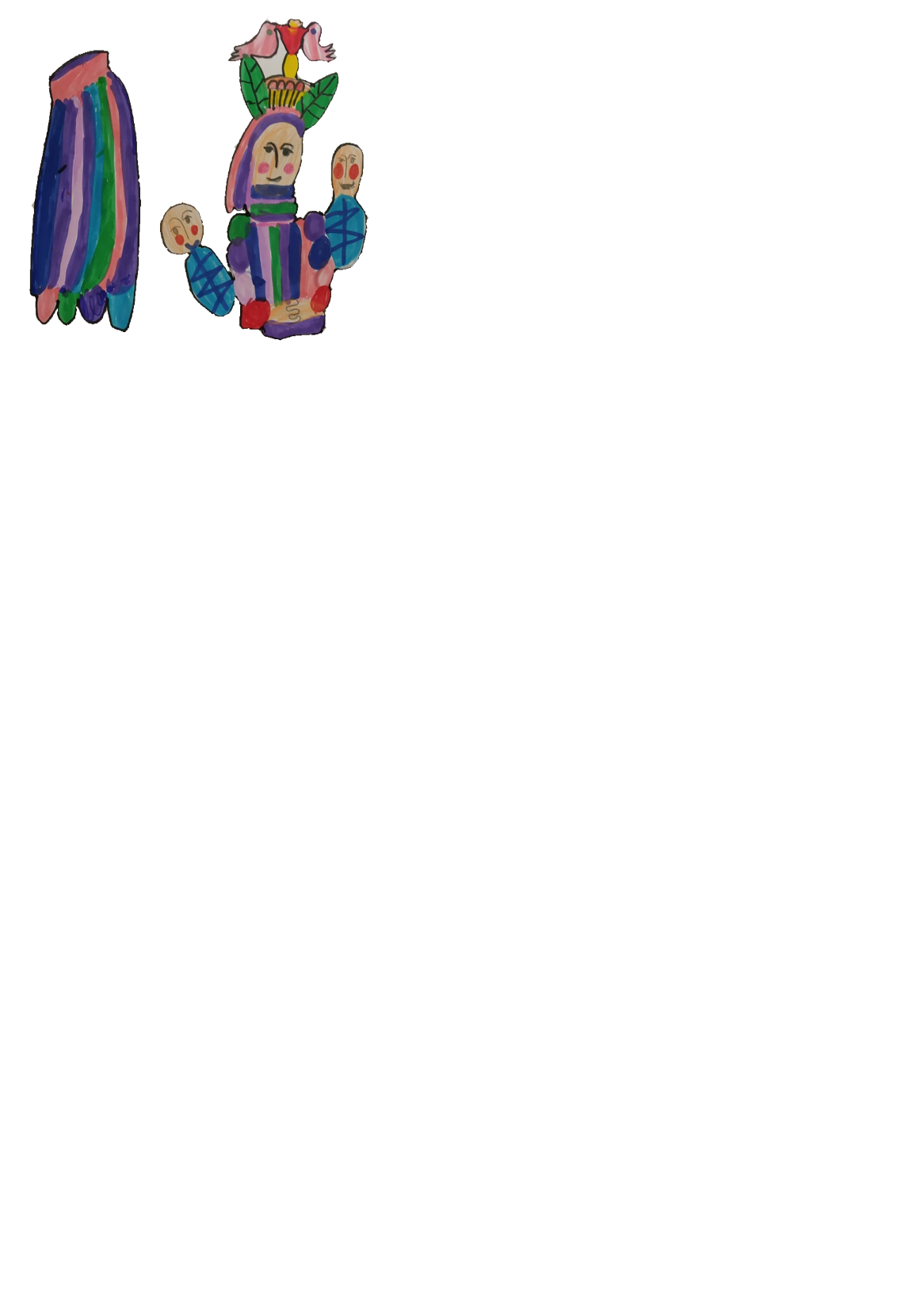 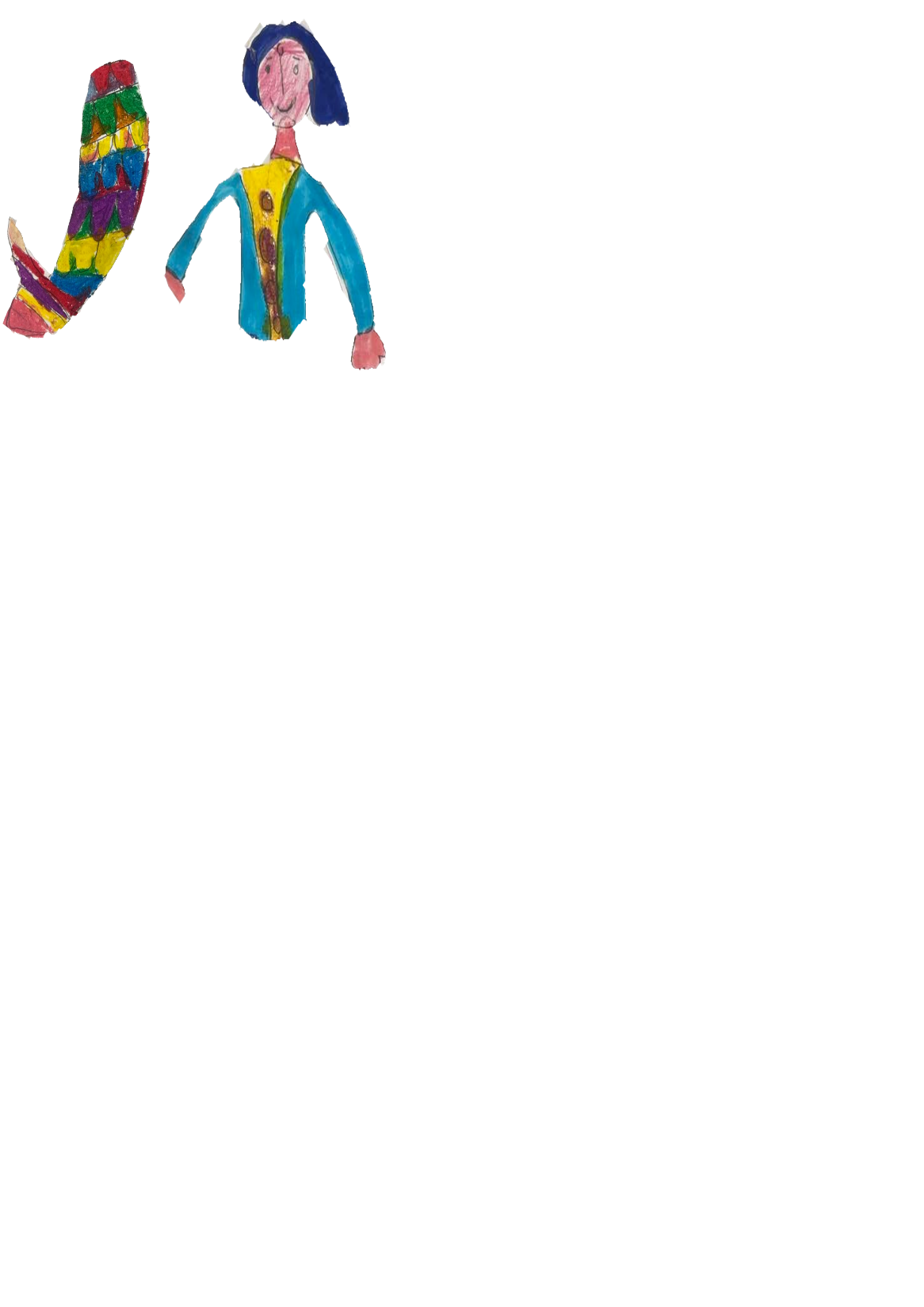 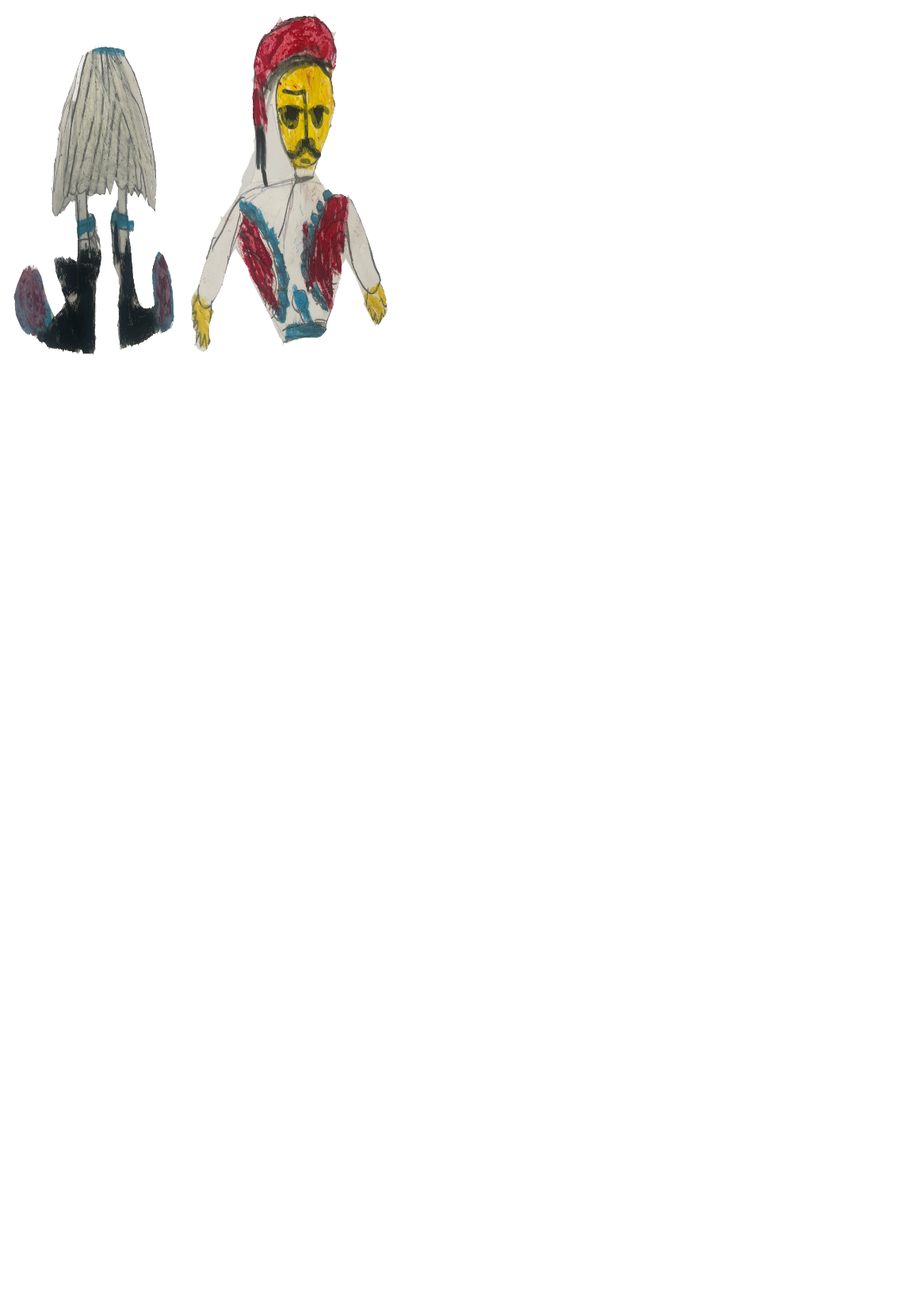 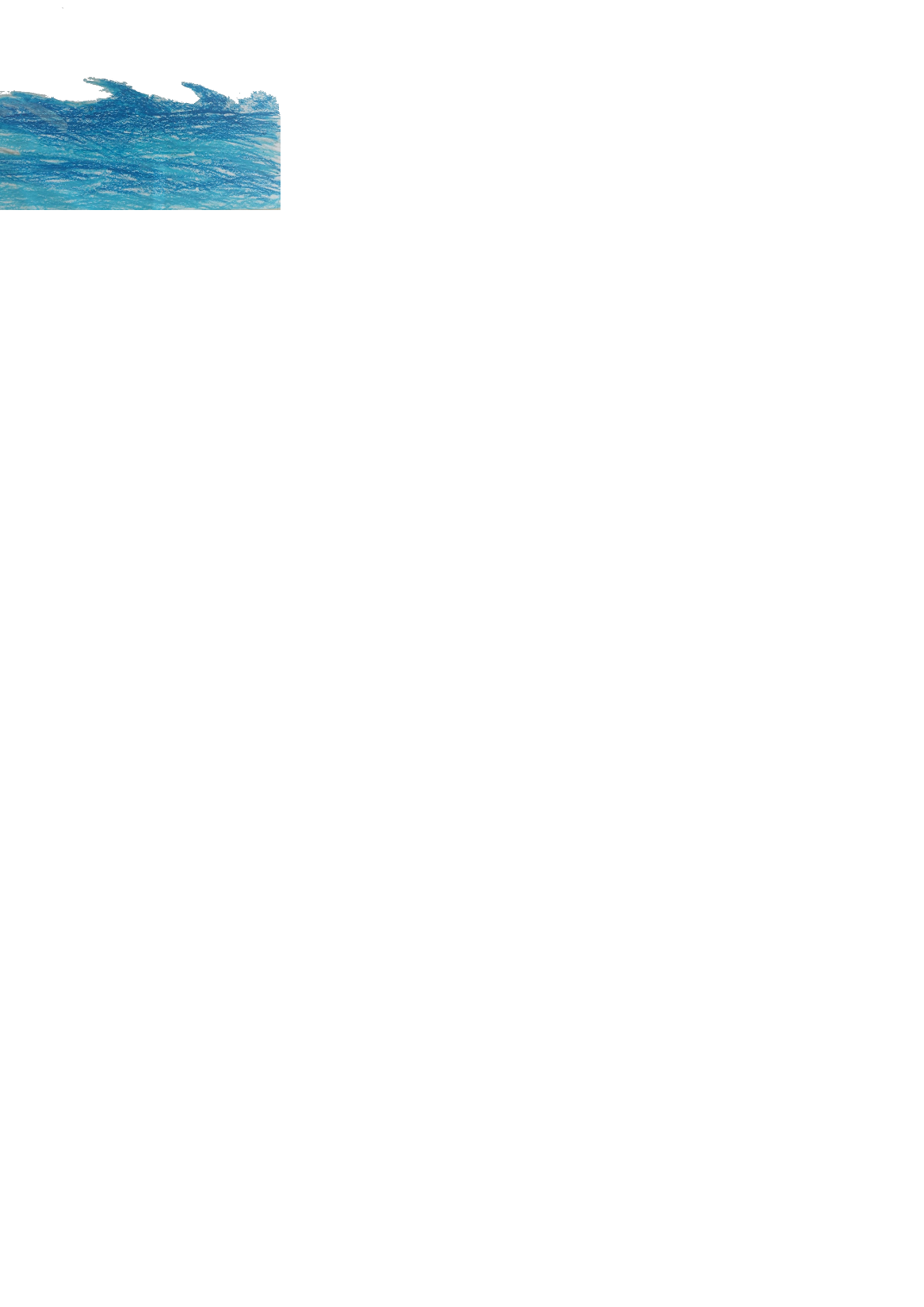 3 Νηπιαγωγειο λαρισας2021 - 2022
Τμήμα 3: Τριαντάφυλλα
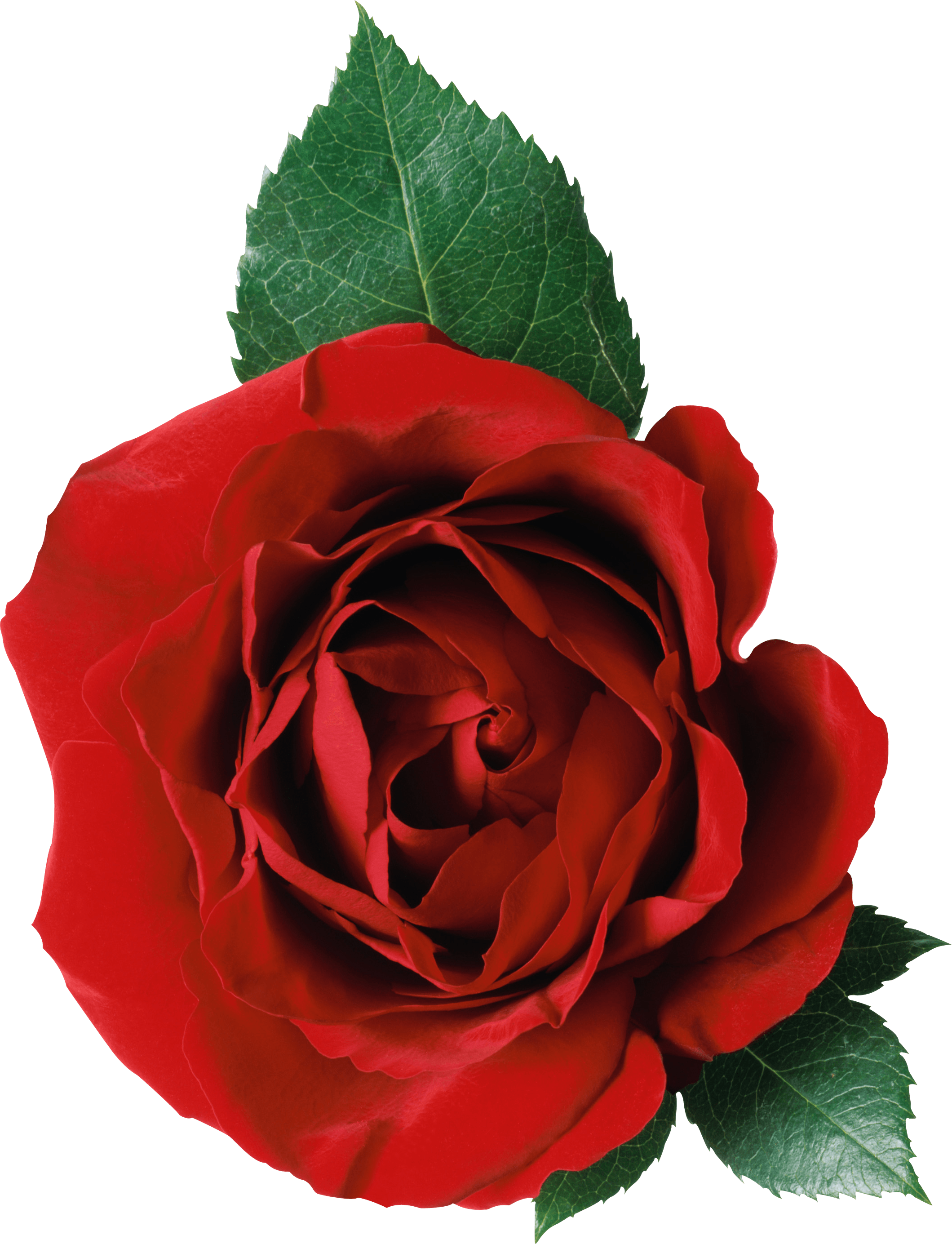